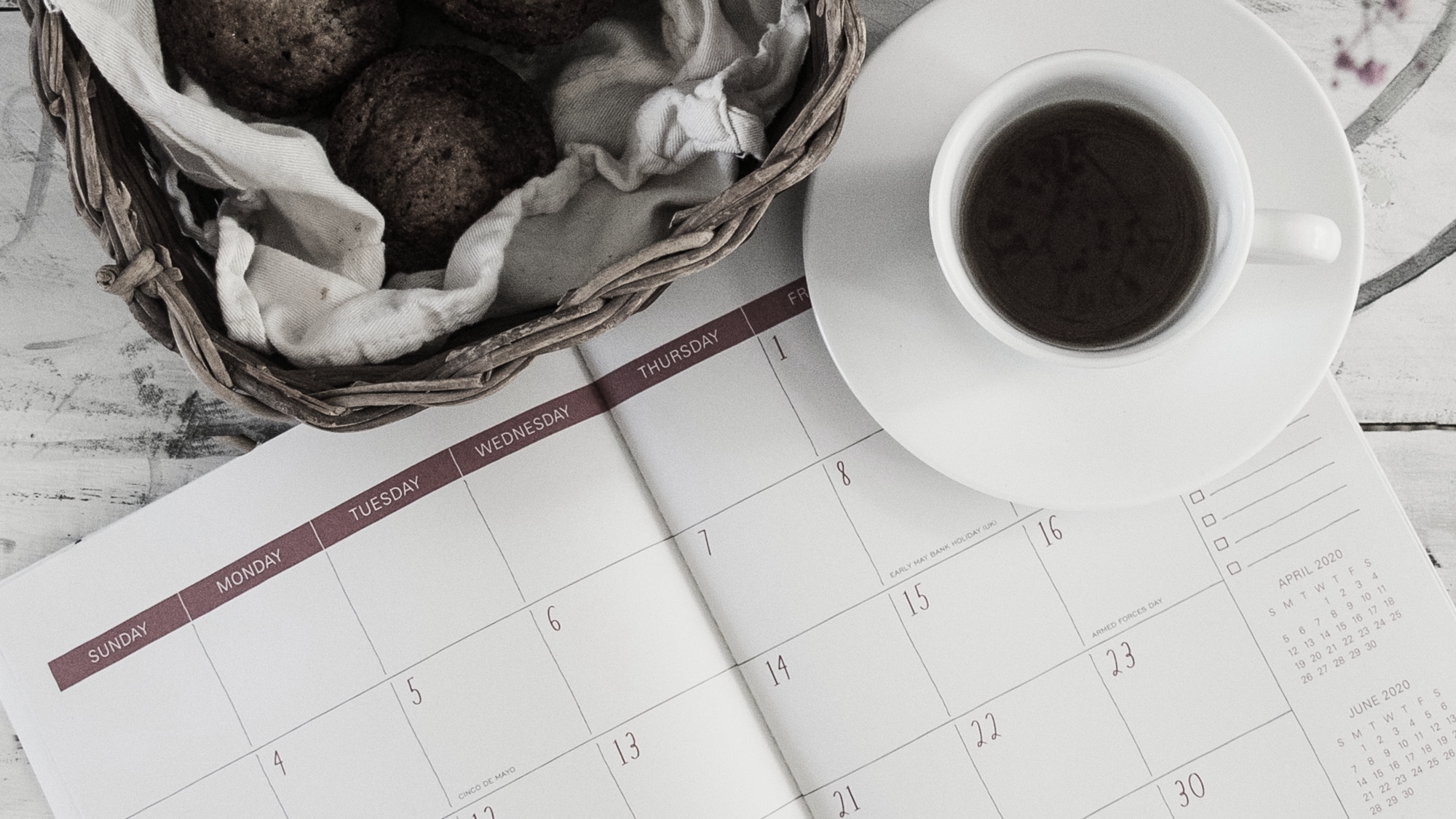 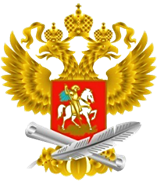 МИНИСТЕРСТВО ПРОСВЕЩЕНИЯ РОССИЙСКОЙ ФЕДЕРАЦИИ
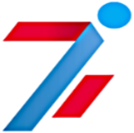 ФГБУ «ФЕДЕРАЛЬНЫЙ ЦЕНТР ОРГАНИЗАЦИОННО-МЕТОДИЧЕСКОГО ОБЕСПЕЧЕНИЯ ФИЗИЧЕСКОГО ВОСПИТАНИЯ»
Организация работы на единой информационной площадке: регистрация, подача заявки 
в реестр ССК и устранение допущенных ошибок
23.03.2023
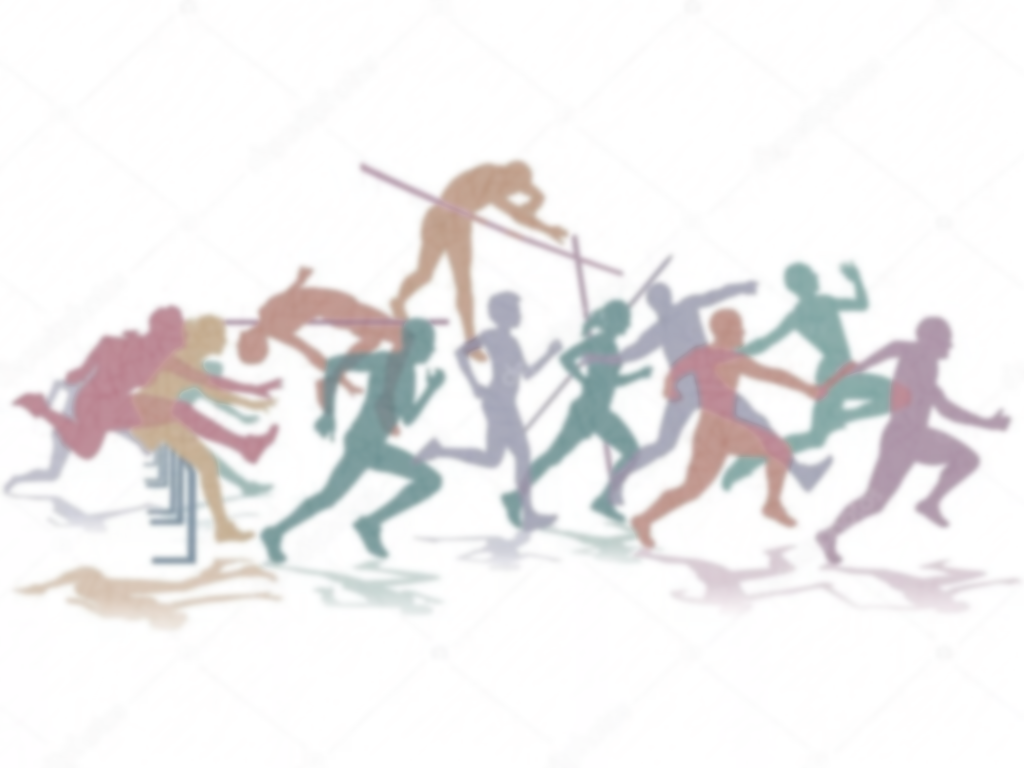 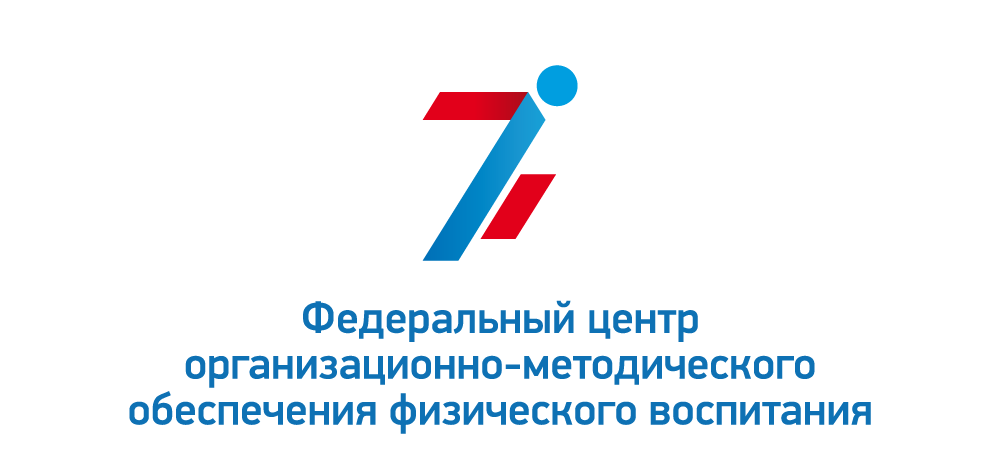 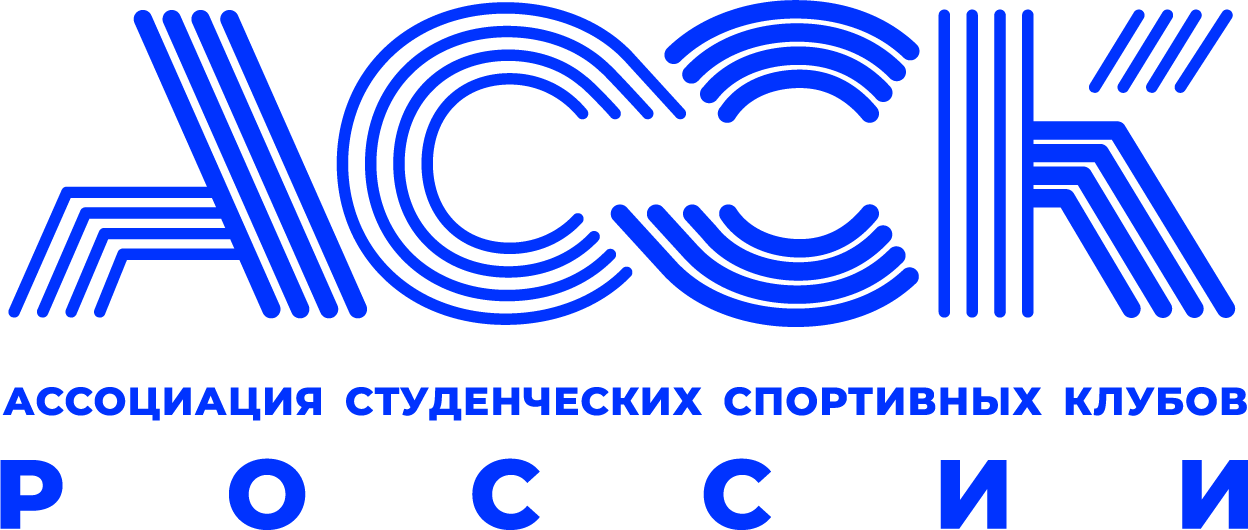 Общероссийская молодежная общественная организация
АССК России ведётся работа по созданию и развитию студенческих спортивных клубов в образовательных организациях высшего образования и профессиональных образовательных организациях. Проводятся просветительские и образовательные программы, осуществляются консультации, а также создаются информационные материалы. Ежегодно АССК России проводит свыше 50 всероссийских спортивных, образовательных, массовых мероприятий, в которых принимает участие свыше 100 000 студентов по всей стране.
Федеральное государственное бюджетное учреждение Министерства просвещения РФ
Является Федеральным координатором и ответственным исполнителем по формированию Всероссийского перечня (реестра) студенческих спортивных клубов профессиональных образовательных организаций. С 1 апреля центр приступил к приему заявок в реестр.
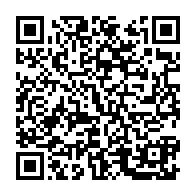 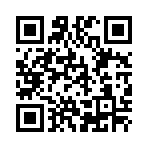 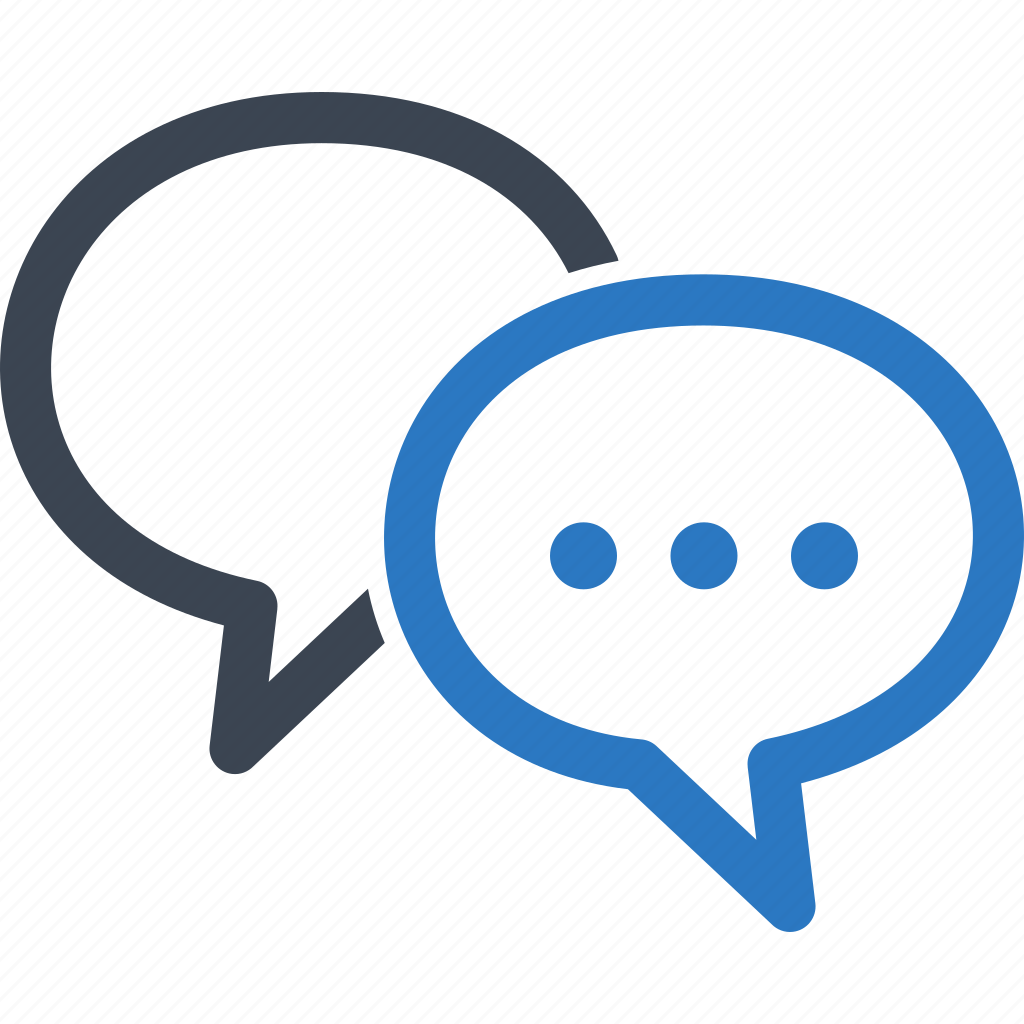 ВАЖНО!
Направляйте в чат. До конца совещания на всё будет дан ответ

Пишите в чат ID, после совещания в прямом эфире разберем детально каждую заявку
Возникли вопросы или предложения? 


Необходима консультация по заявке в реестр?
Регистрация личного кабинета
“
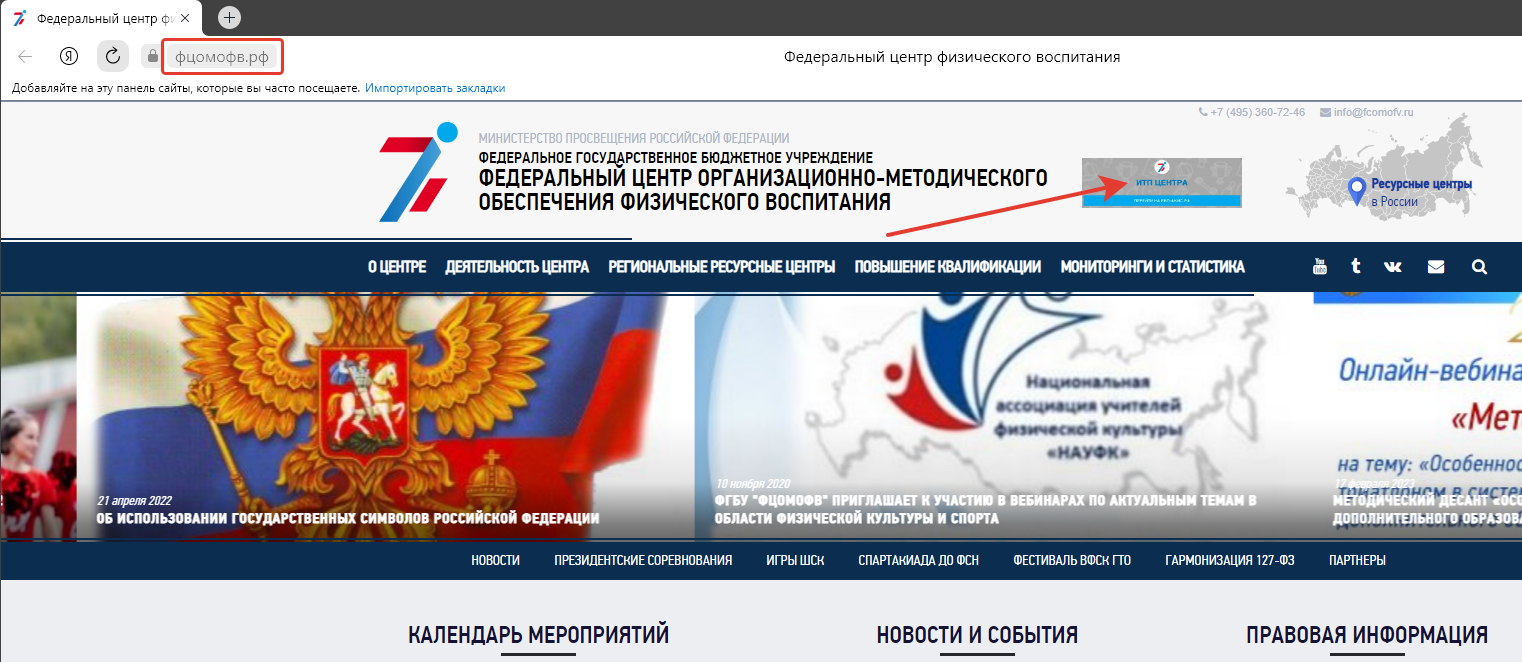 CHARLES RICHARDS
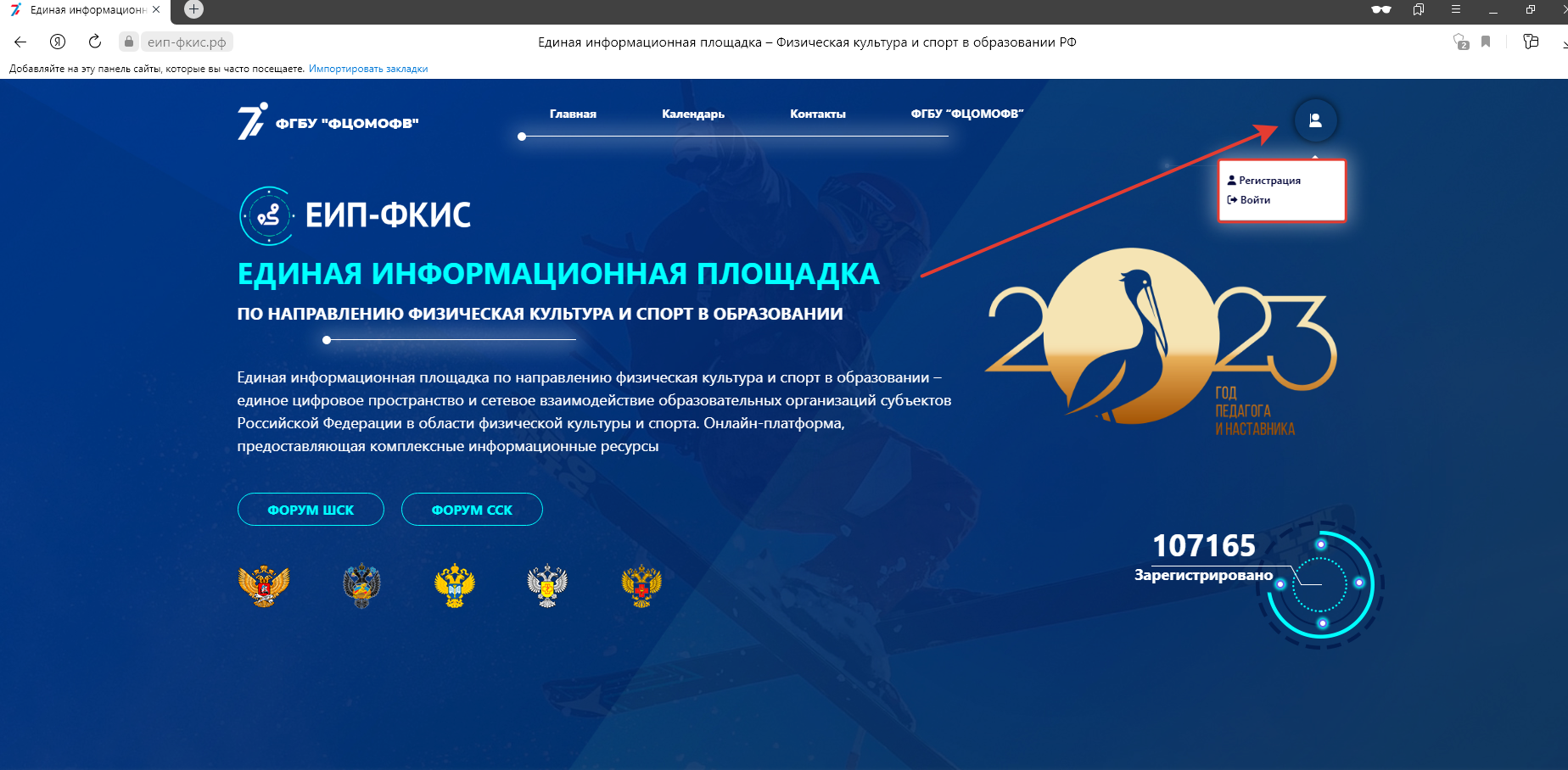 Exam
Vacation
Meeting
Travel
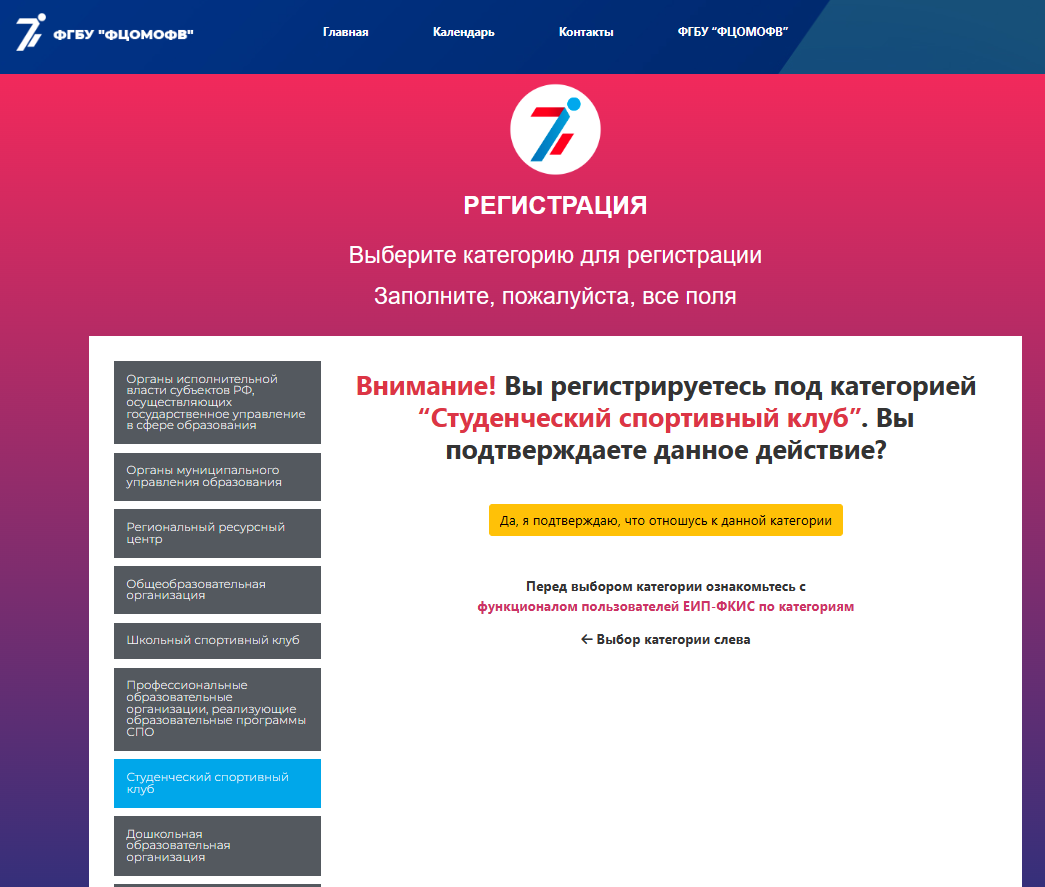 “
MARILYN MONROE
Регистрация под категорией «Студенческий спортивный клуб»
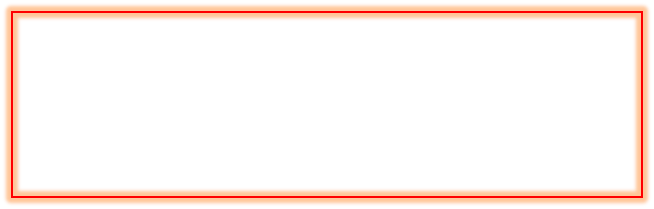 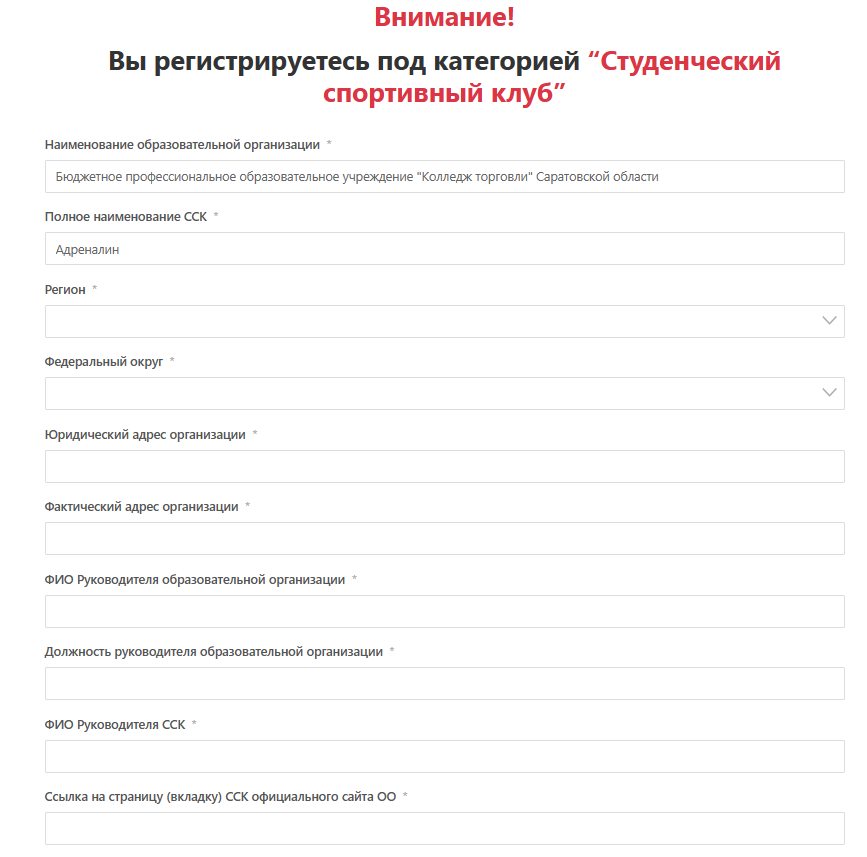 На что стоит обратить внимание:
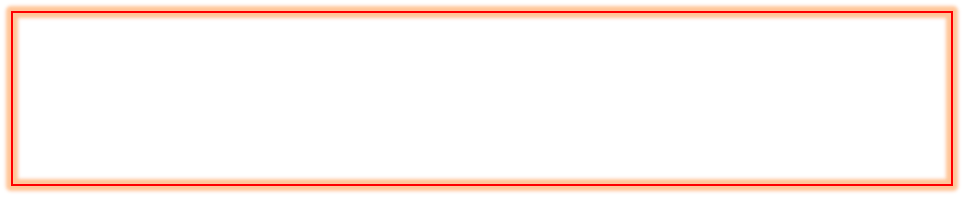 - На одну почту можно зарегистрировать ОДИН личный кабинет
Полное наименование ПОО
Наименование ССК: Адреналин, Лидер и т.д.
Ссылка на вкладку ССК на официальном сайте ПОО. Социальная сеть «Вконтакте» не является официальным сайтом.
На что стоит обратить внимание:
Короткое наименование ССК
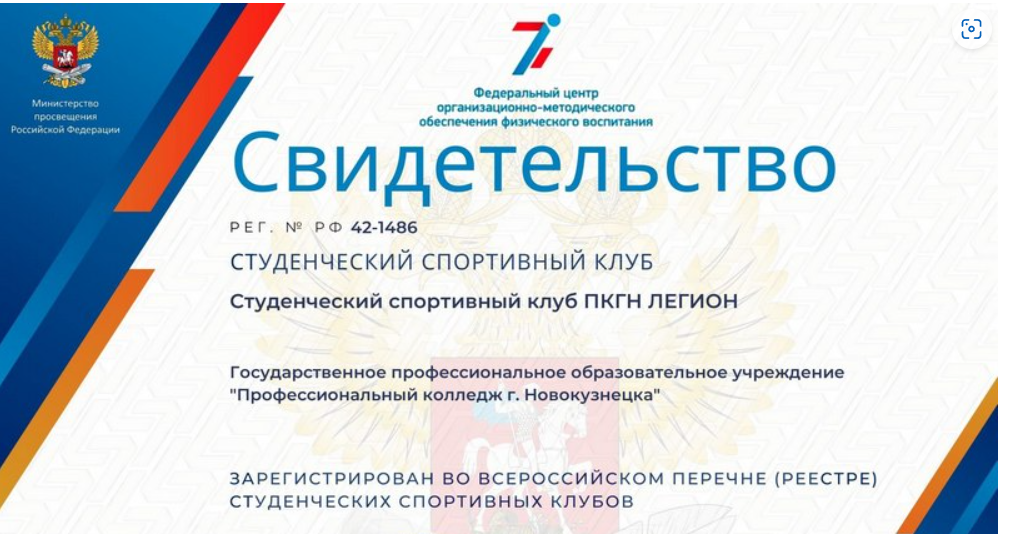 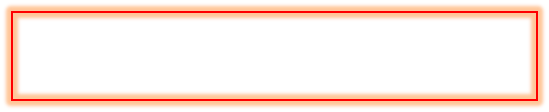 На что стоит обратить внимание:
Оформление вкладки ССК
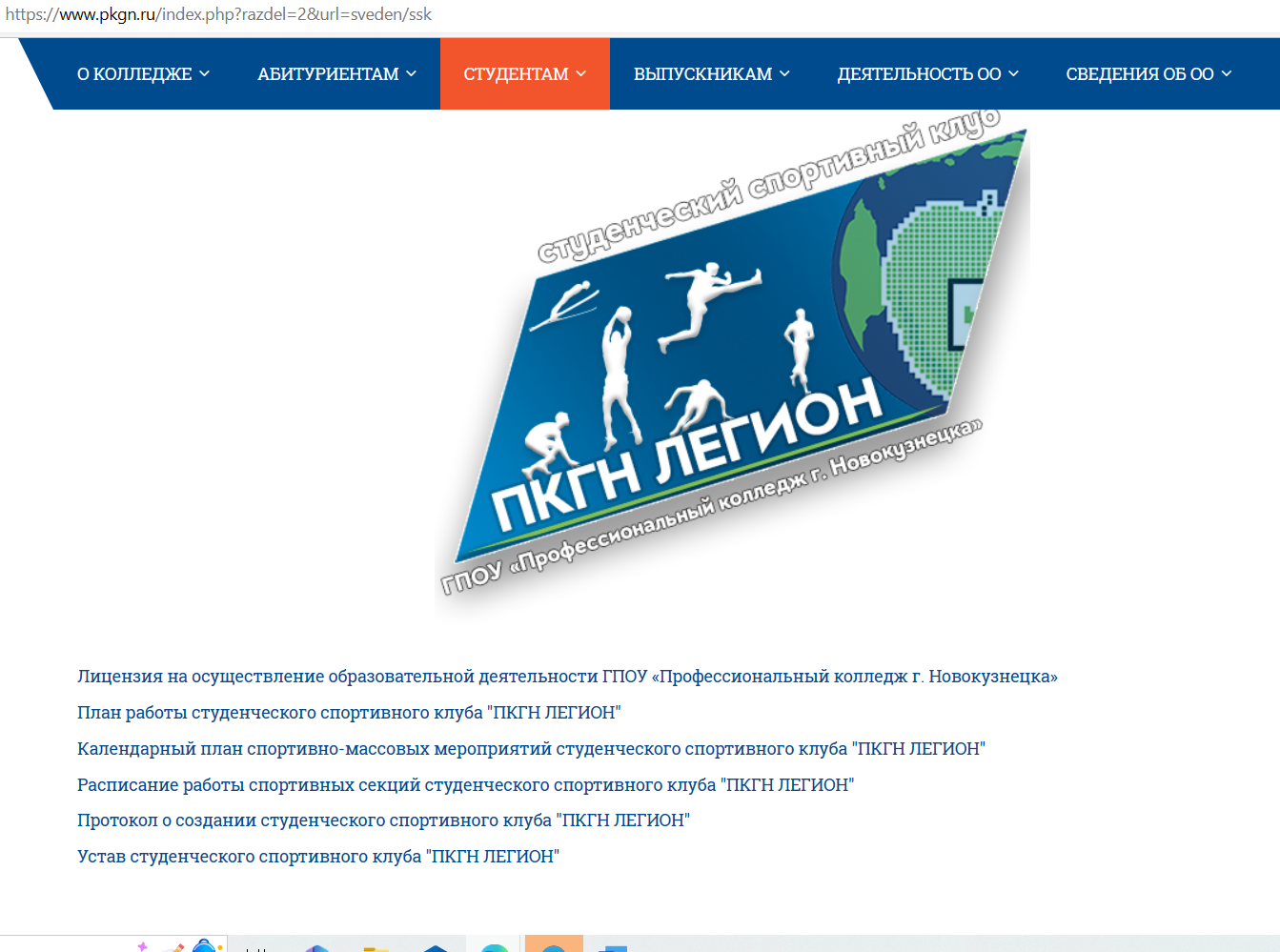 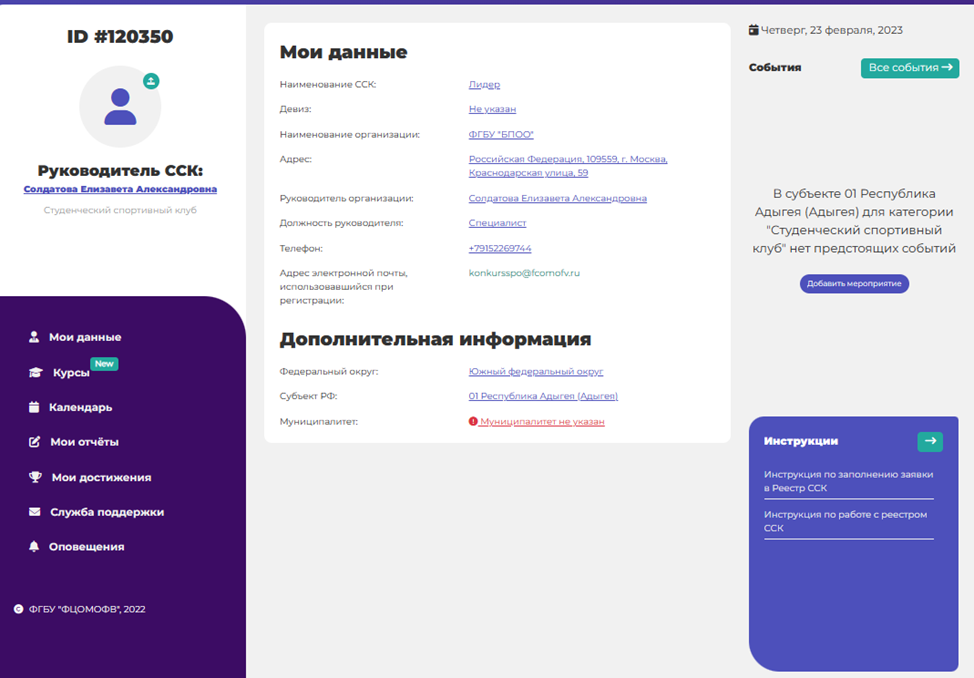 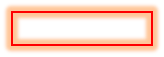 На что стоит обратить внимание:
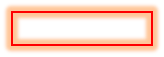 - ID номер над фотографией 
- Категория регистрации под ФИО
- Инструкции в правом нижнем углу 
- Вкладка «Мои достижения» слева 
- Обязательно заполнение всех данных
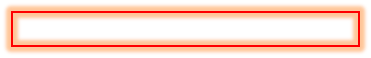 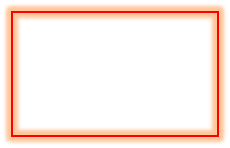 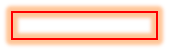 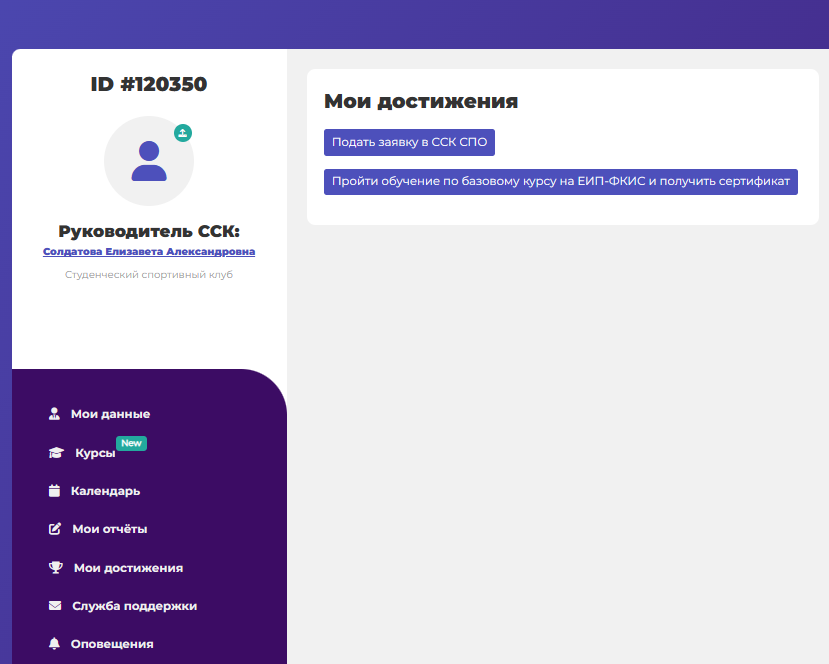 На что стоит обратить внимание:
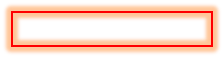 - Если ССК в форме структурного подразделения, прописывается дата и номер приказа 
- Если ССК в форме общественного объединения, то прописывается дата и номер протокола  
- Обработка заявки осуществляется в течение 14 рабочих дней. Если заявка была отправлена на доработку, а потом подана повторно, то также обработка может занять до 14 рабочих дней
- Ссылка прикрепляется только одна на вкладку ССК на официальном сайте ПОО
- Посмотреть статус заявки и скачать свидетельство во вкладке «Мои достижения»
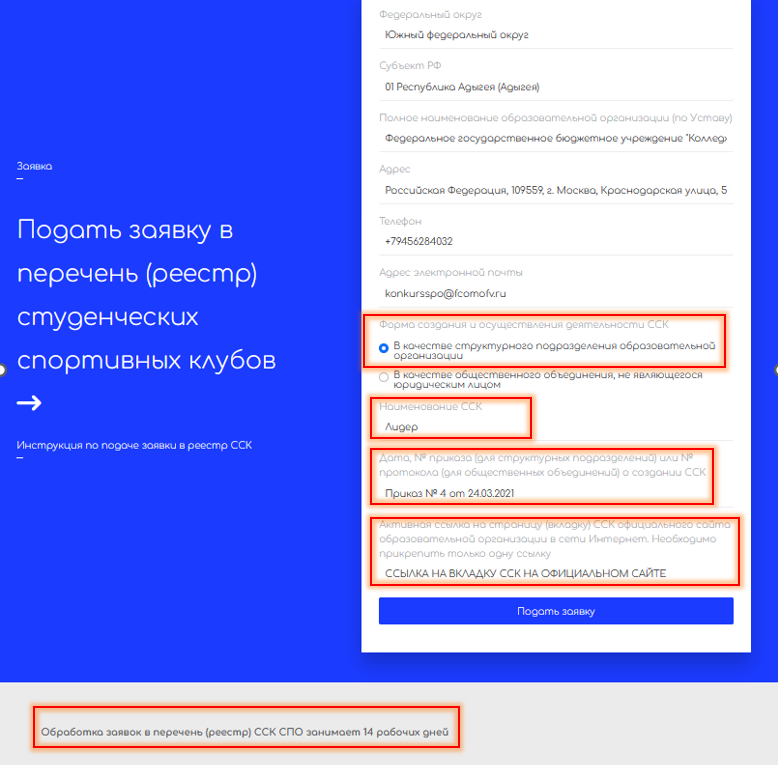 Заявка при проверке
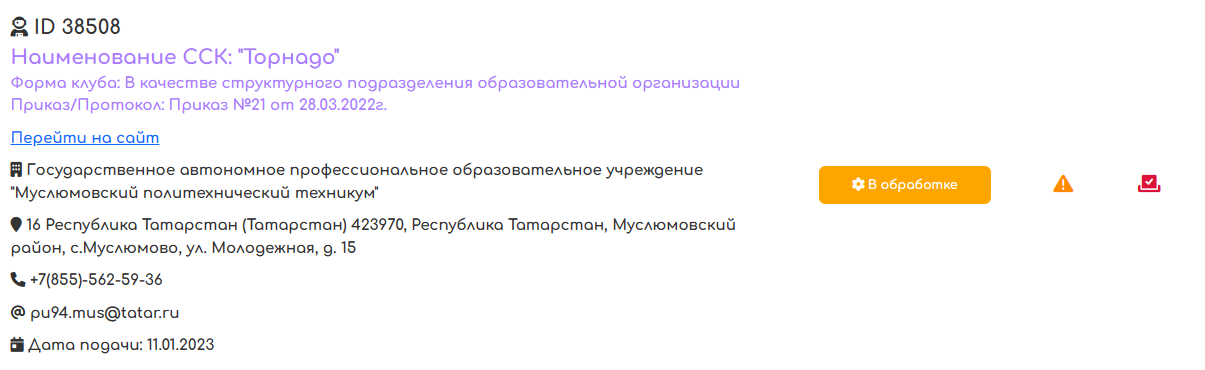 Документы, необходимые для регистрации в реестре
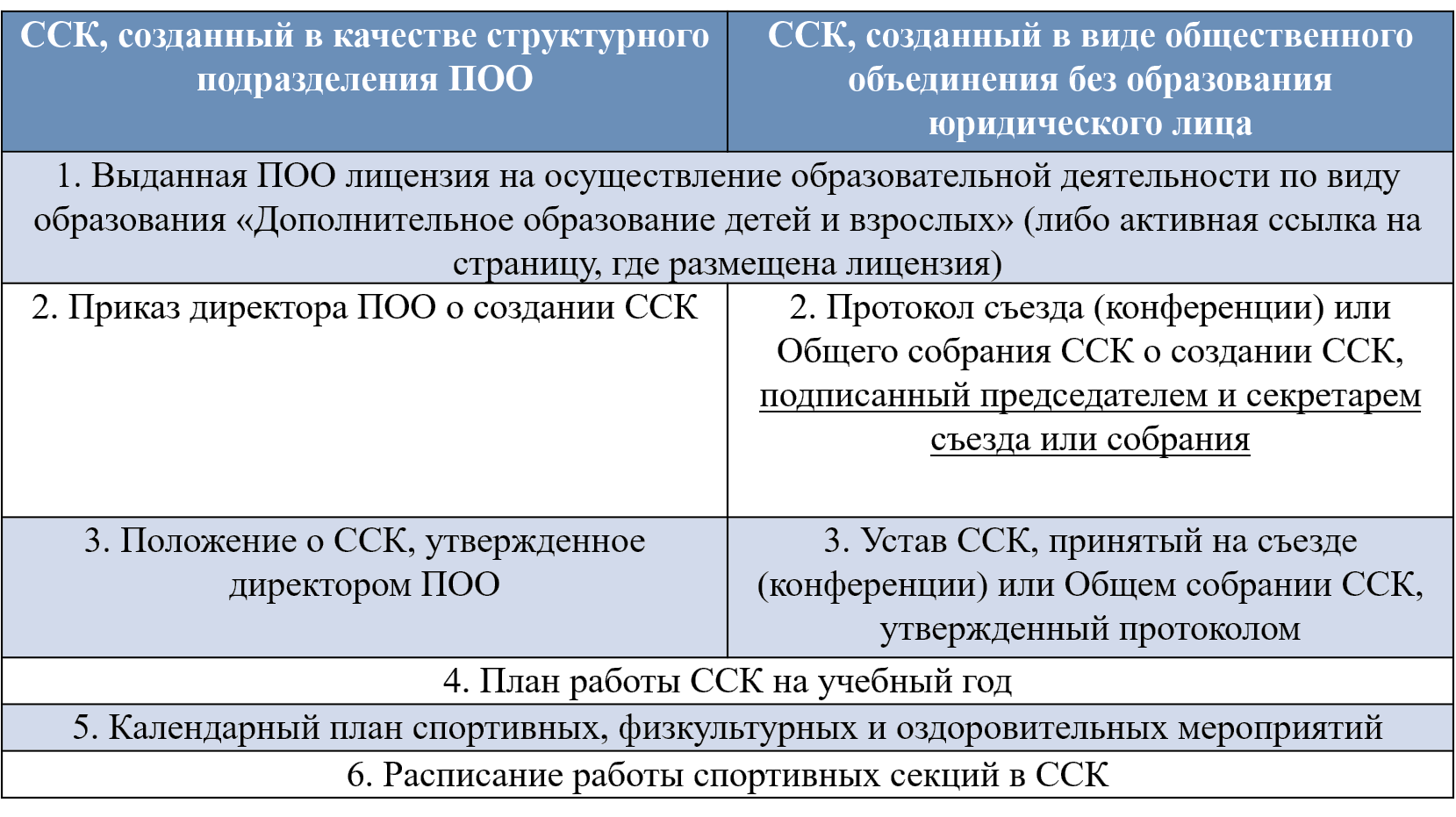 Распространенные ошибки
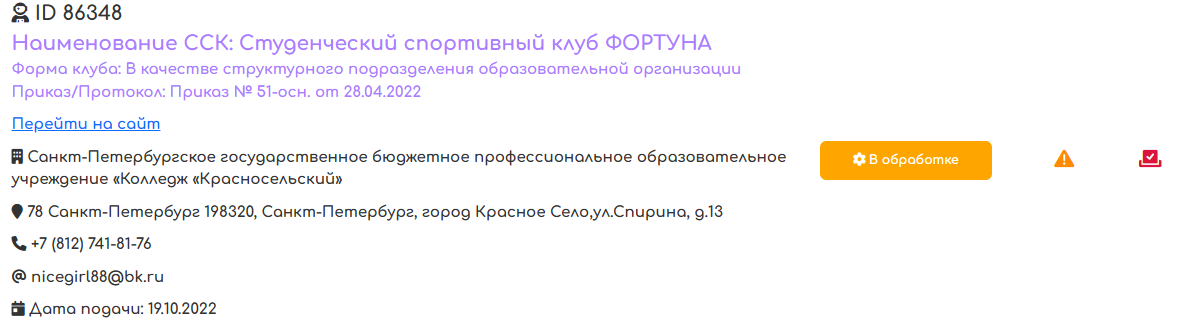 Распространенные ошибки
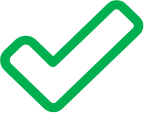 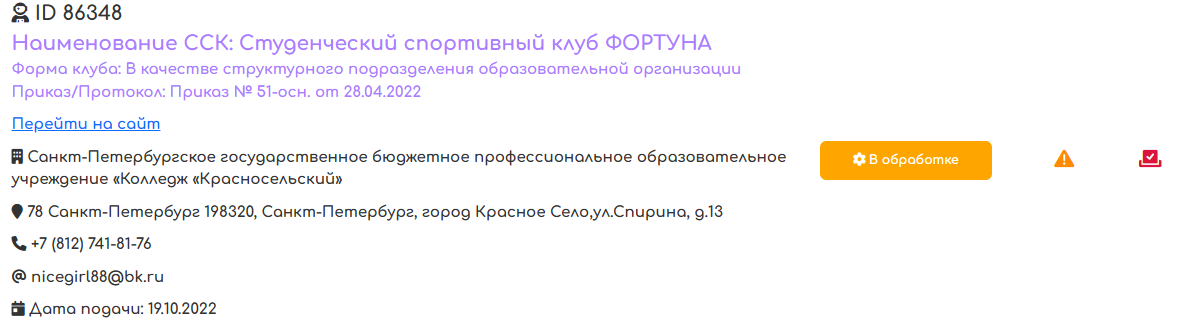 Распространенные ошибки
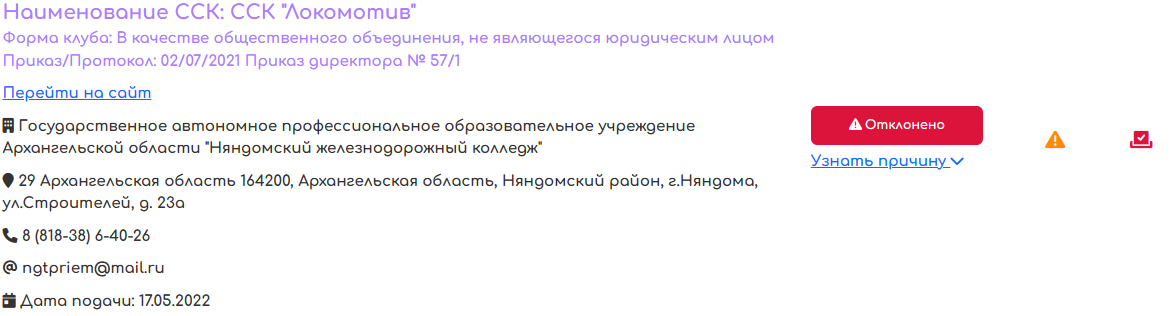 Распространенные ошибки
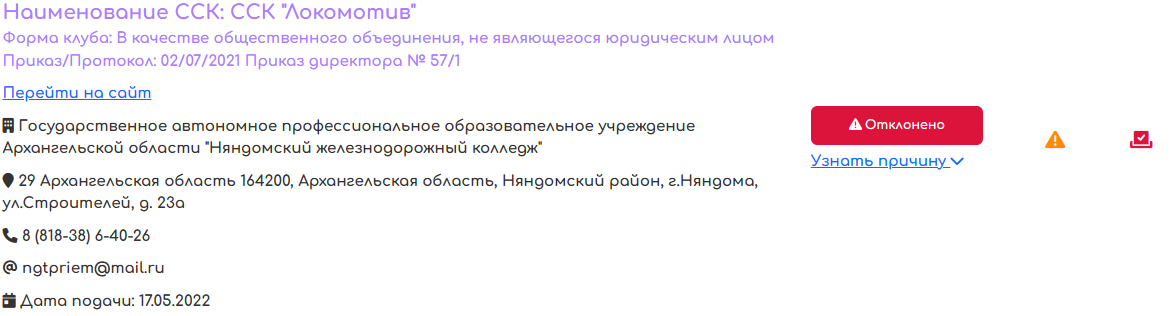 Протокол дата, номер
Распространенные ошибки
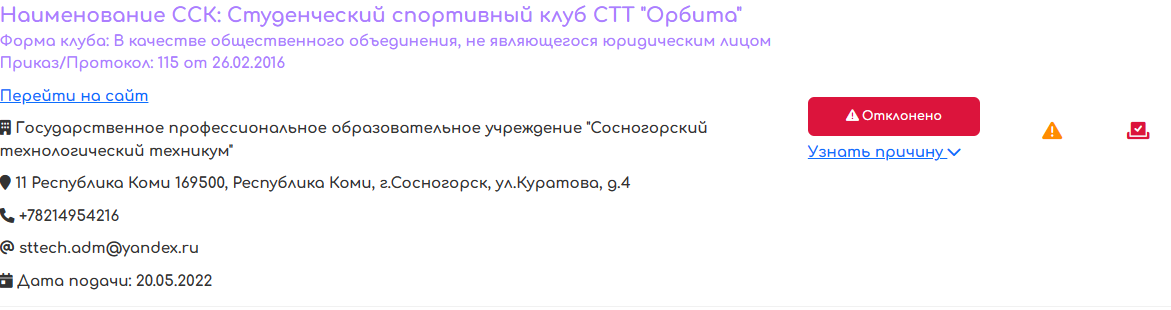 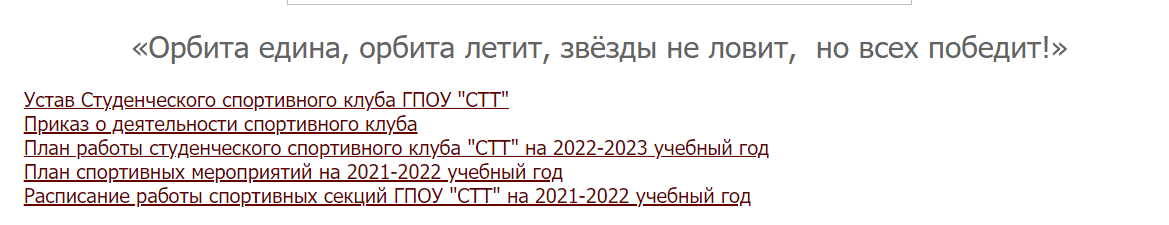 Распространенные ошибки
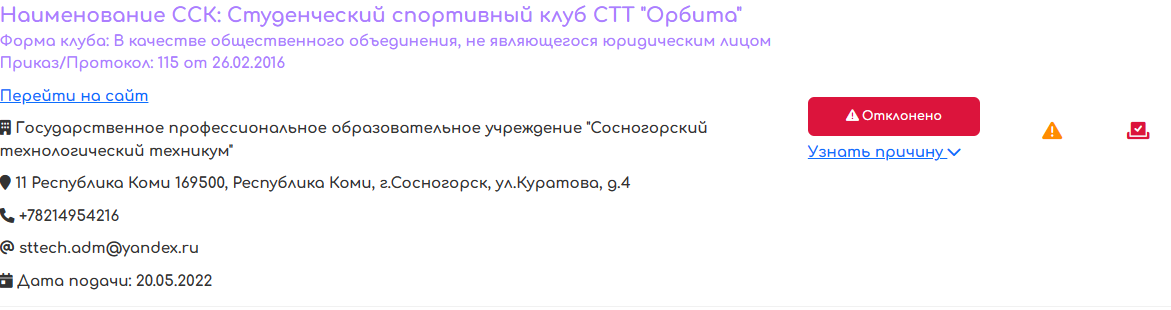 Протокол дата, номер
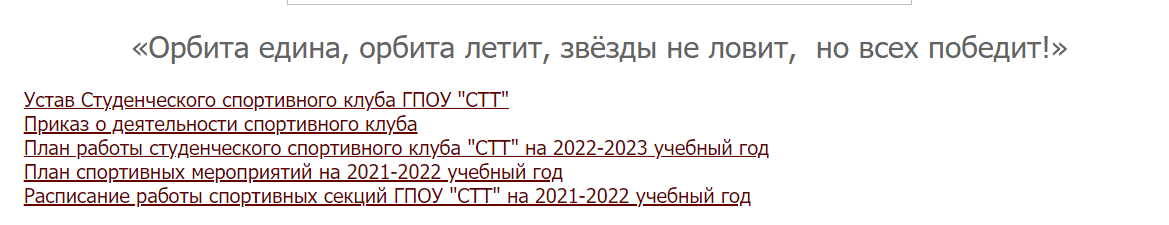 Протокол
На 2022/2023 учебный год
На 2022/2023 учебный год
Распространенные ошибки
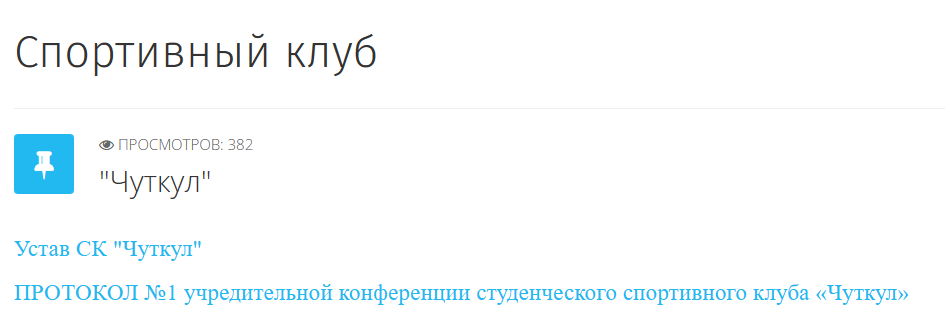 Распространенные ошибки
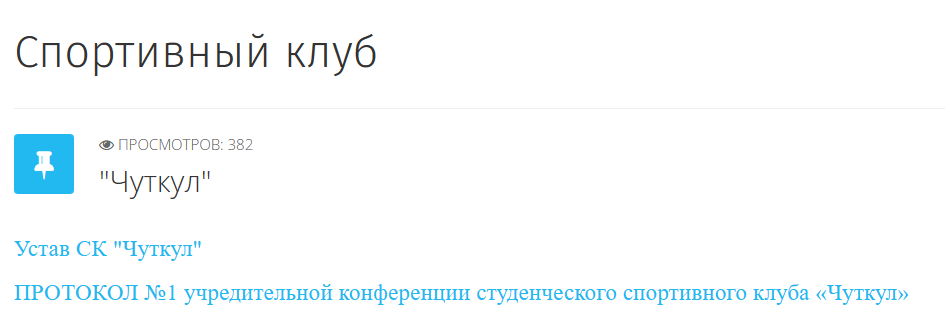 План работы ССК на 2022/2023 учебный год 
Календарный план мероприятий на 2022/2023 учебный год
Расписание спортивный секций на 2022/2023 учебный год
Лицензия
Перечень часто допускаемых ошибок
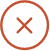 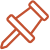 ИТОГ
Вступление в АССК России          регистрации во Всероссийском реестре (и наоборот) 

Регистрация личного кабинета на ЕИП «ФКиС» под категорией «Студенческий спортивный клуб»         Подача заявки во Всероссийский реестр ССК

Для ССК в форме структурного подразделения и для ССК в форме общественного объединения перечень документов отличается
Контактная информация:

Телефон: +7 (495) 360-72-46 (доб. 112)

Электронная почта: studsport@fcomofv.ru
СПАСИБО ЗА ВНИМАНИЕ!